STAT 515 Lecture 7September 12, 2019
Originally prepared by Brian Habing
Department of Statistics
University of South Carolina

Redistribution of these slides without permission is a violation of copyright law.
1
Outline for Today
Continuing Probability Part III – Continuous Random Variables – Sections 5.4-5.5

Homework 2 is due today

Homework 3 is due Thursday the 19th
2
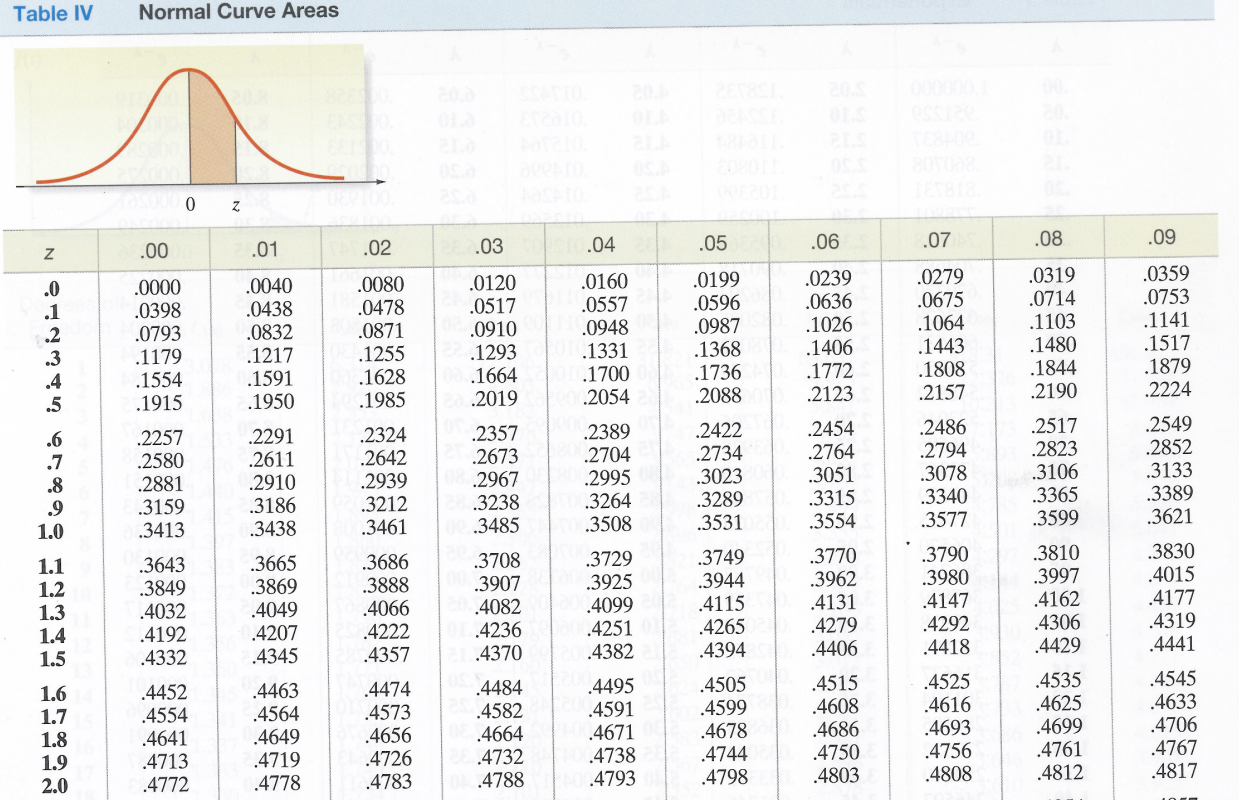 3
0.0008
D
e
0.0006
n
0.0008
s
0.0004
0.0006
i
D
D
t
0.0006
e
e
0.0002
y
n
n
0.0004
s
s
0.0004
0
3800
5000
6200
i
i
0.0002
t
t
salary
0.0002
y
y
0
0
3600
3700
4300
4800
4900
5500
6000
6100
6700
salary
salary
How can you tell if it seems like it’s from a normal distribution?
Normal Quantile-Quantile Plot
Plot of the data in order, against the corresponding percentiles (or quantiles) from a normal distribution.
5
Normal Quantile-Quantile Plot
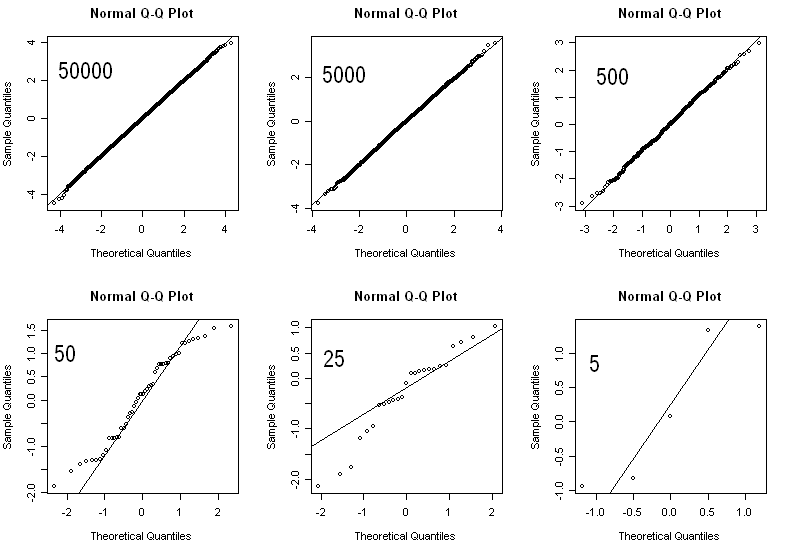 6
Normal n=50
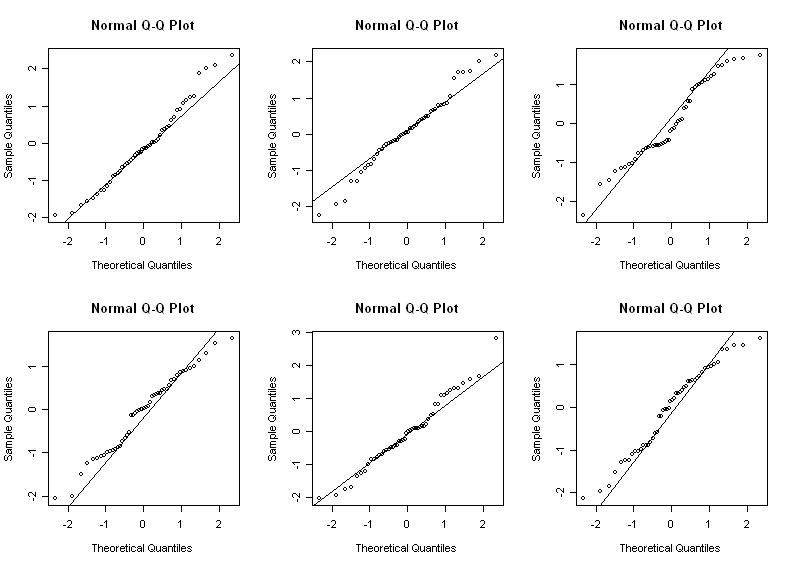 7
Light Tails
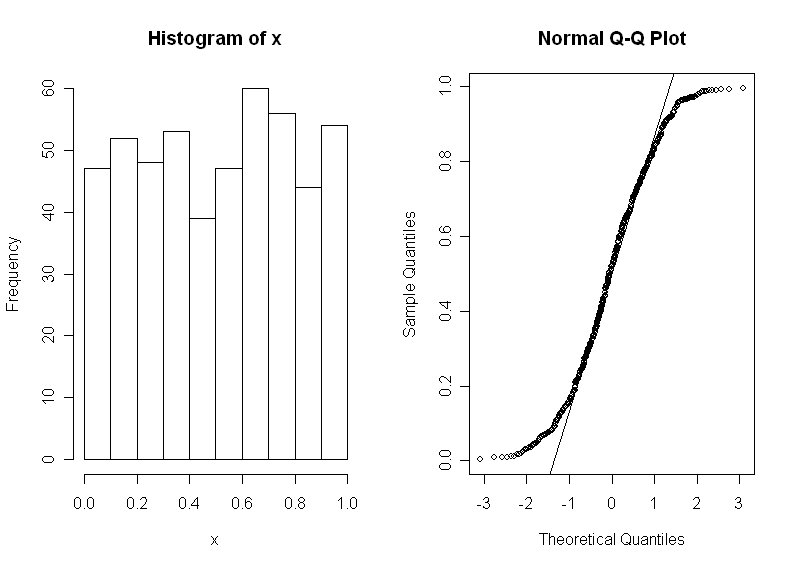 8
Heavy Tails
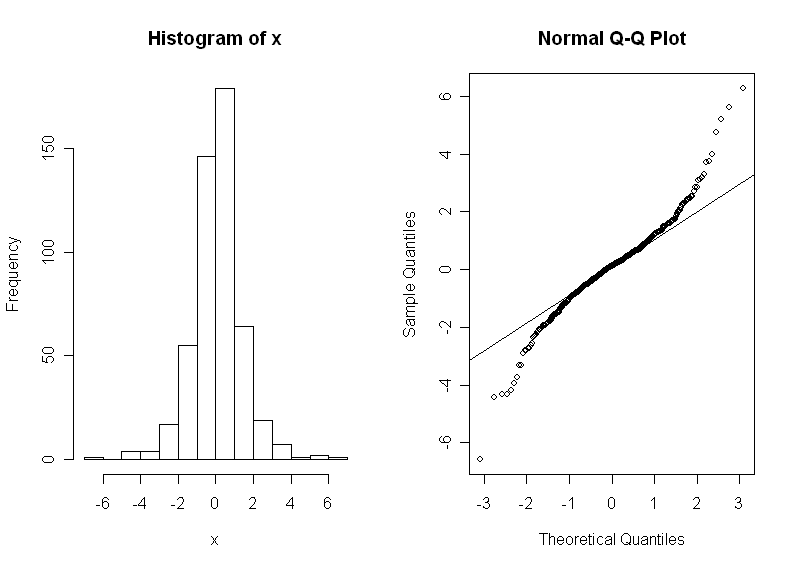 9
Skewed Right
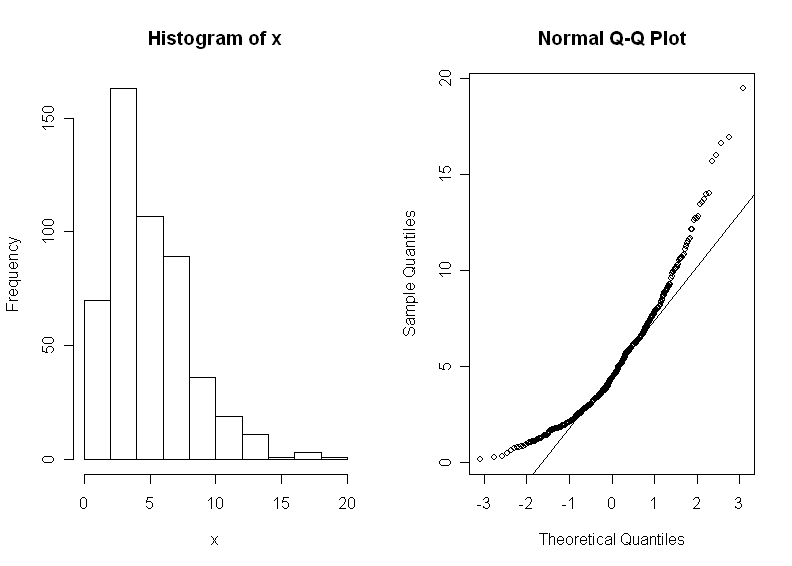 10
Skewed Left
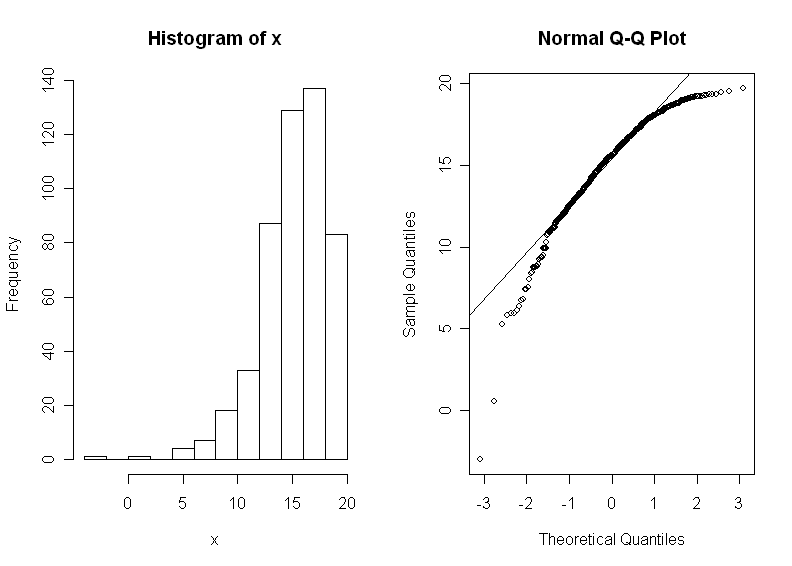 11
Discrete
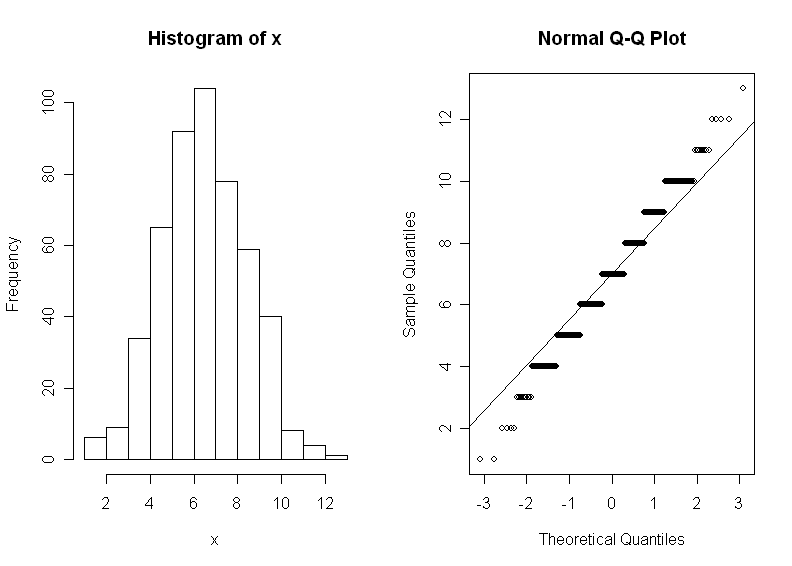 12
13
Central Limit Theorem
Let X1, X2, … be a sequence of independent identically distributed random variables with mean m and variance s2.  Then
14
Central Limit Theorem
http://www.stat.uiuc.edu/courses/stat100/cuwu/boxmodel.html
15
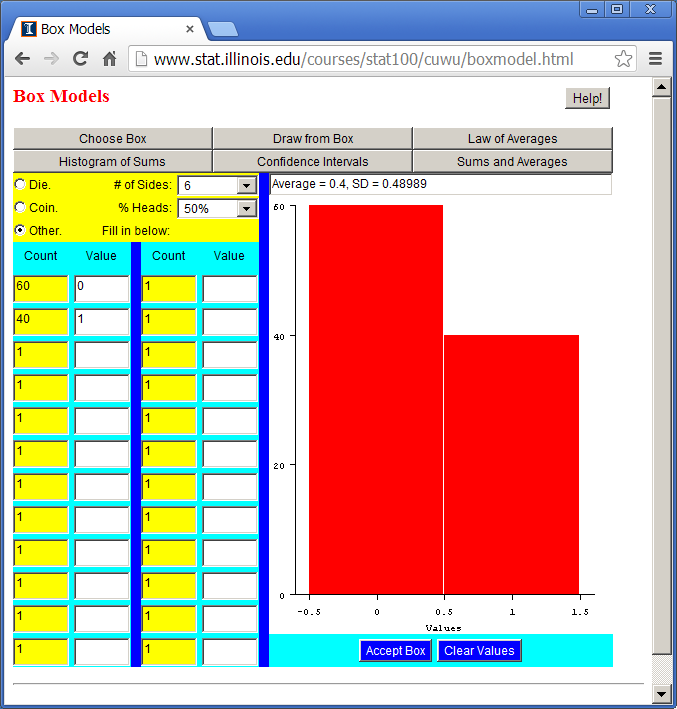 16
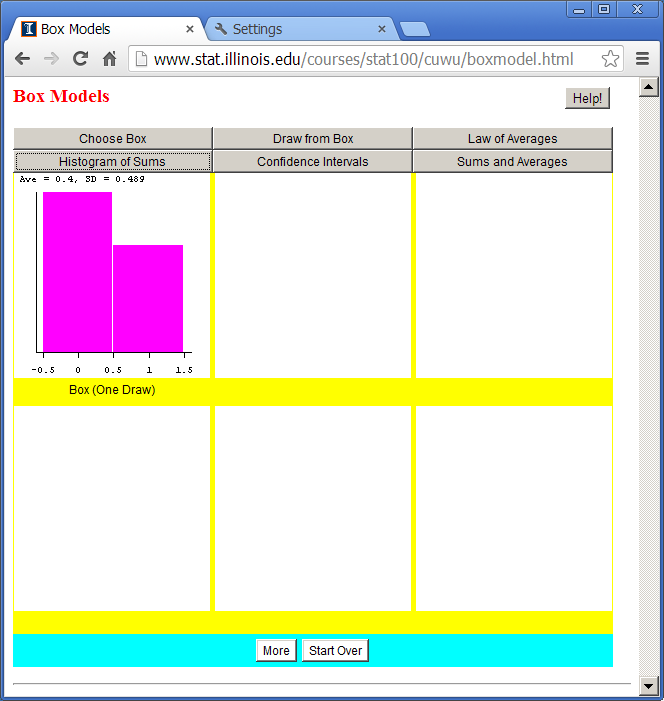 17
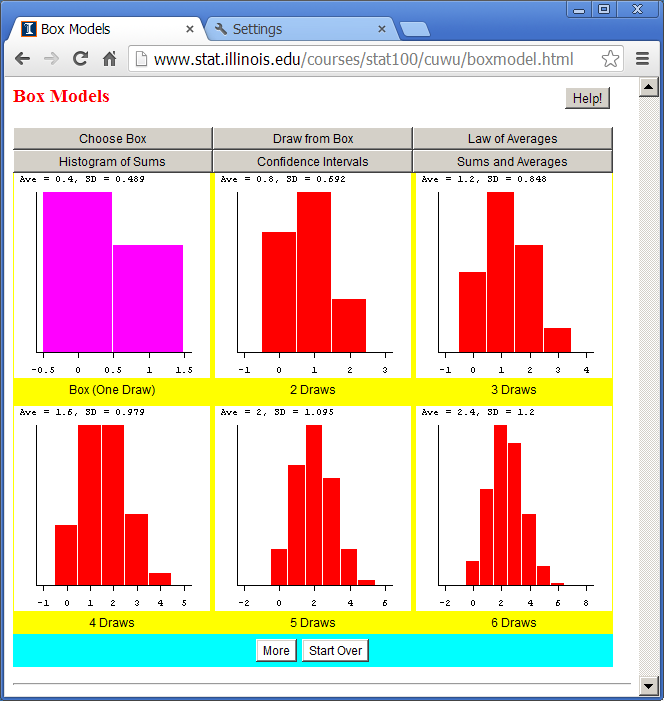 18
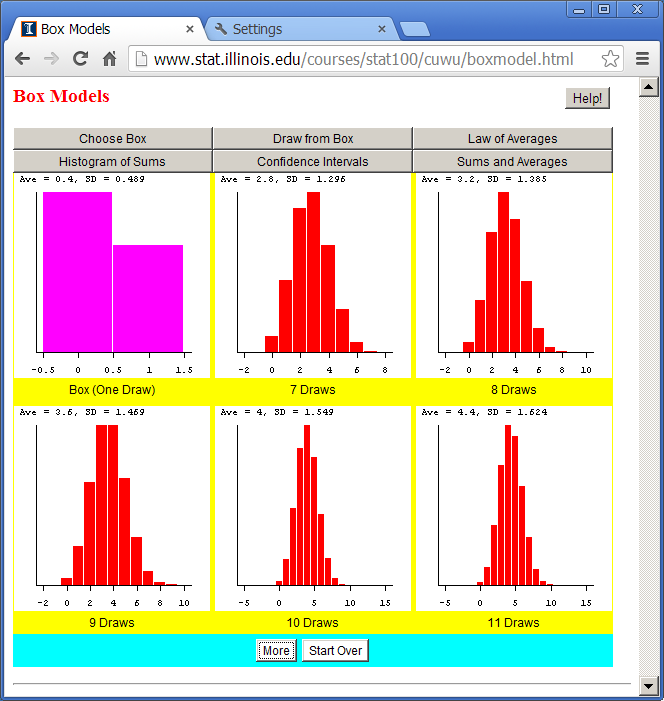 19
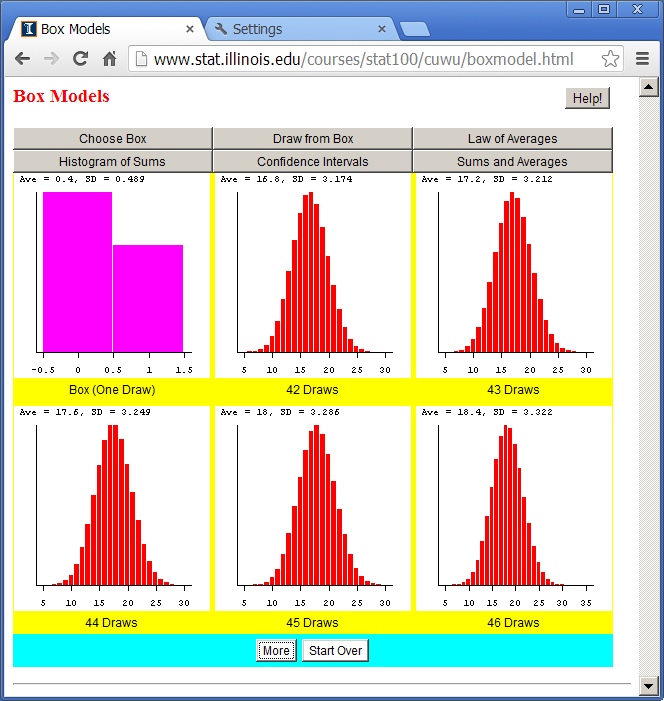 20
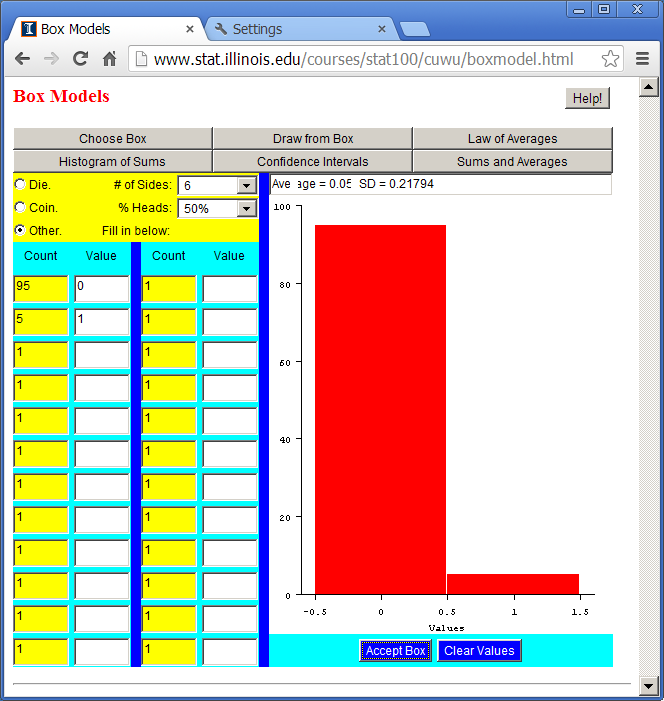 21
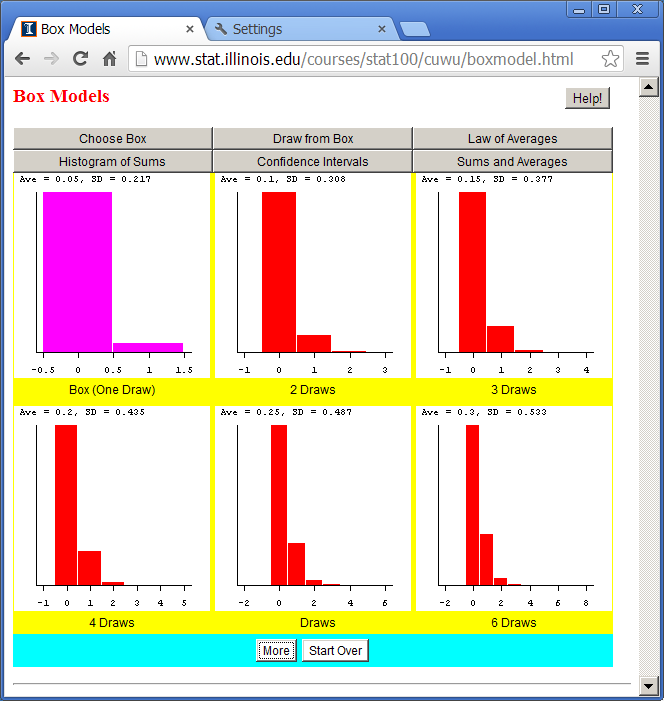 22
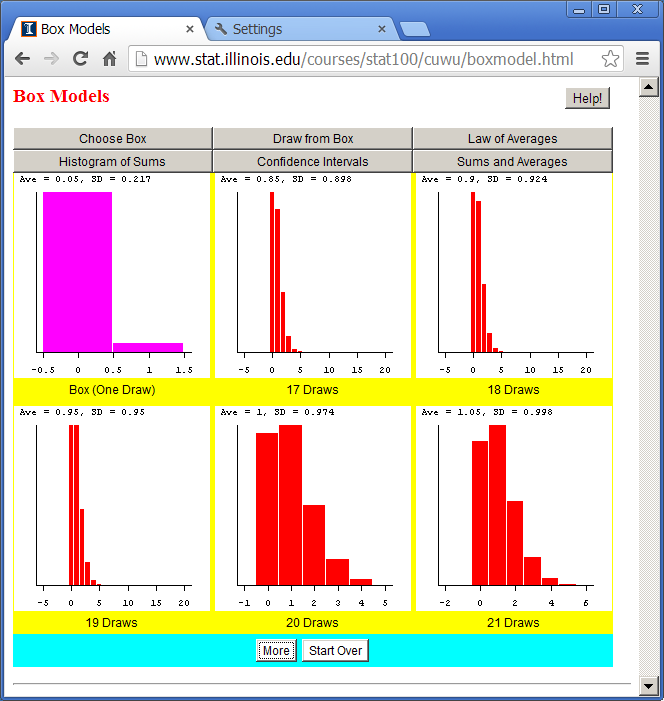 23
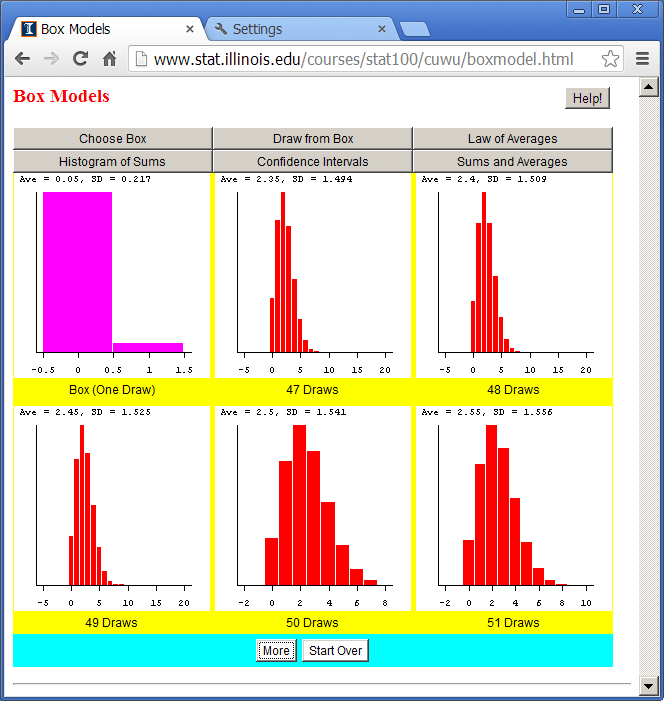 24
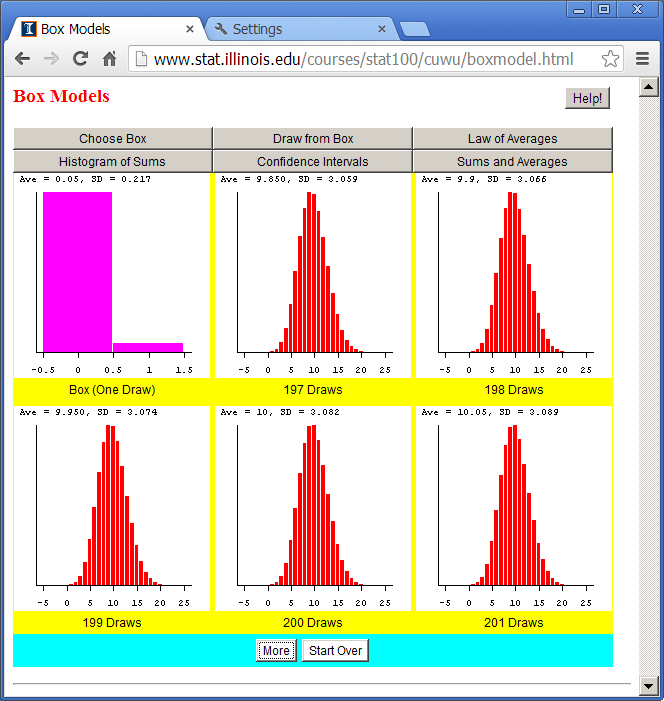 25
How Large Does n Need to be?
Always normal if the population is normal to start with
  A rule of thumb is if np≥5 and n(1-p)≥5 if the population is a binomial experiment   
  n>30 is often suggested as being pretty good for many distributions (with seemingly little justification)
26
Example
A biased coin has a mean of 0.4 and a standard deviation of approximately 0.49 (if a head is counted as one and a tail as zero).

If it is flipped 14 times, approximately what is the chance of observing 8 heads or more?
27
Normal Approximation to the Binomial
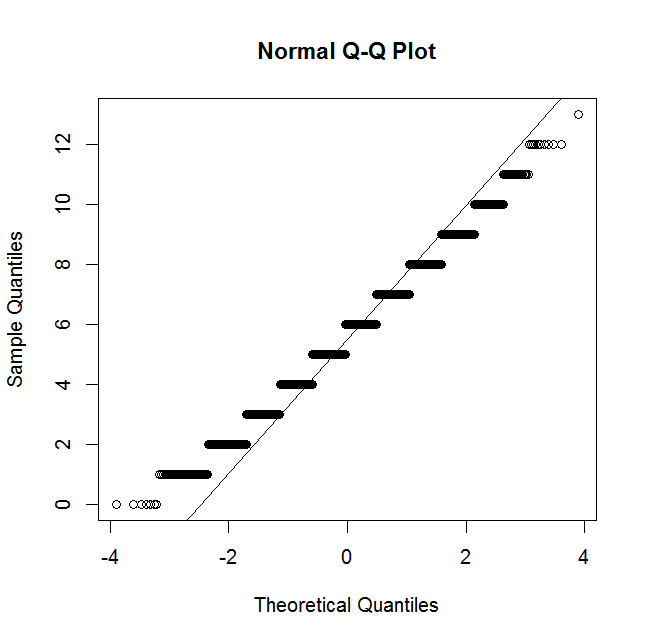 > x<-rbinom(10000,14,.4)
> qqnorm(x); qqline(x)
28
Normal Approximation to the Binomial
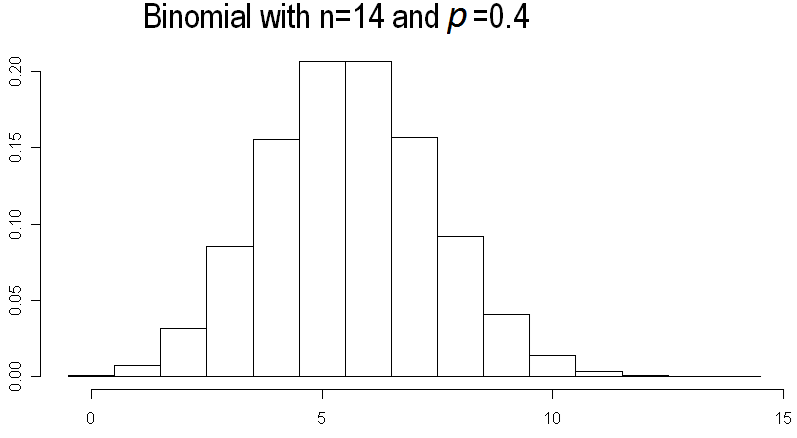 29
Normal Approximation to the Binomial
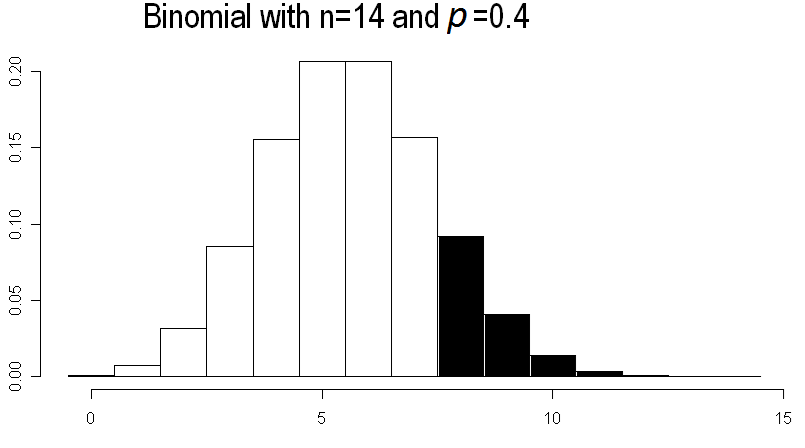 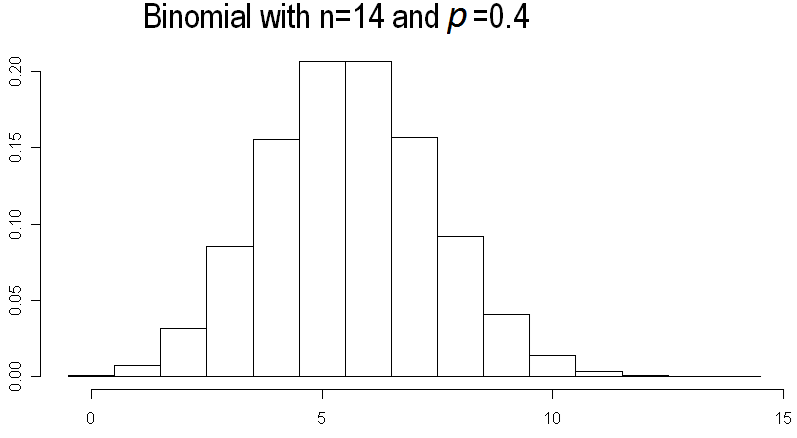 > 1-pbinom(7,14,.4)
[1] 0.1501401
30
31
32
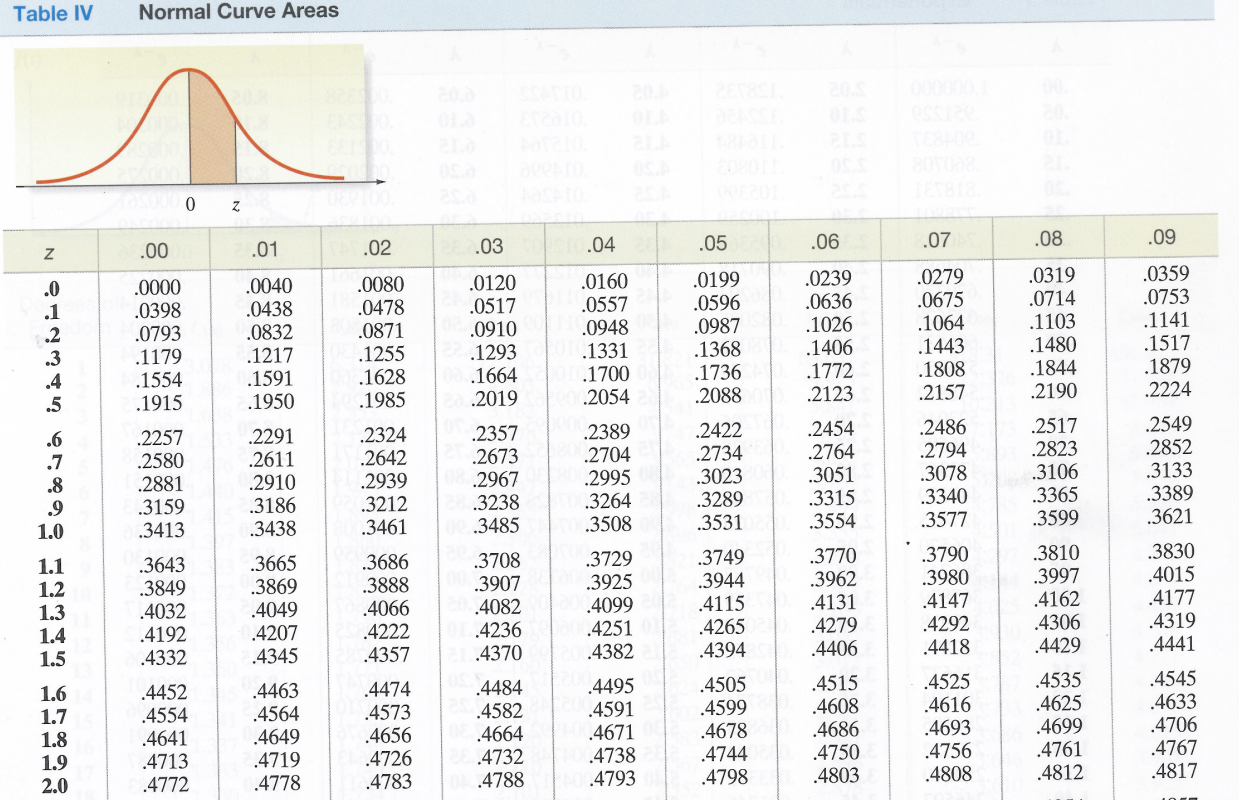 33
34
35
Example 2
A biased coin has a mean of 0.8.
If it is flipped 4000 times, approximately what is the chance of observing 3,250 or fewer heads?
36
37
38